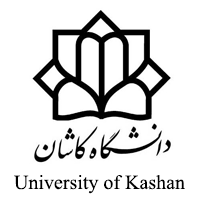 آرايه ها و ساختارها
سید مهدی وحیدی پور

اسلایدهای دارای حرکت آهسته
دانشگاه کاشان- دانشکده مهندسی برق و کامپیوتر
الگوريتم ترانهاده
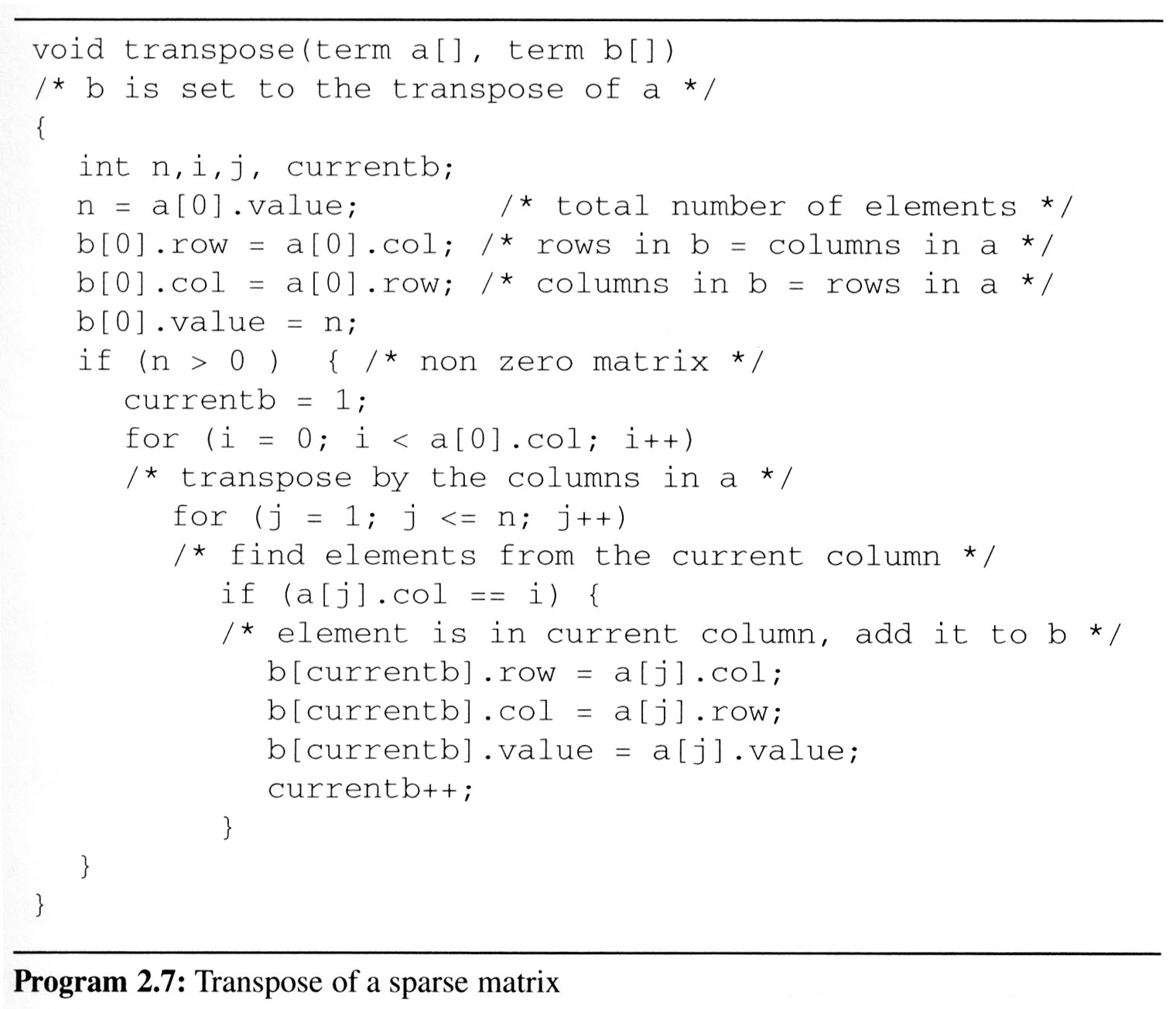 Assign 
A[i][j] to B[j][i]

place element <i, j, value> in element <j, i, value>
For all columns i
For all elements in column j
Scan the array “columns” times.
The array has “elements” elements.
==> O(columns*elements)
i=0 j=1
i=0 j=1
a[j]= 0 == i
i=0 j=2
i=0 j=2
a[j]=3 != i
i=0 j=3
i=0 j=3
a[j] = 5 != i
i=0 j=4
i=0 j=4
a[j].col = 1  a[j].col != i
i=0 j=5
i=0 j=5
a[j].col = 2 a[j].col != i
i=0 j=6
i=0 j=6
a[j].col = 3 != i
i=0 j=7
i=0 j=7
a[j].col = 0 == i
i=0 j=8
i=0 j=8
a[j].col = 2 != i
i=1 j=1
i=1 j=1
a[j].col = 0 != i
i=1 j=2
i=1 j=2
a[j].col =  3 != i
i=1 j=3
i=1 j=3
a[j].col = 5 != i
i=1 j=4
i=1 j=4 
a[j].col = 1 == i
i=1 j=5
i=1 j=5
a[i].col = 2 != i
i=1 j=6
i=1 j=6
a[j].col = 3 != i
i=1 j=7
i=1 j=7
a[j] = 0 != i
i=1 j=8
i=1 j=8
a[i].col = 2 != i
EX: A[6][6] transpose to B[6][6]
Matrix A 
        Row Col Value
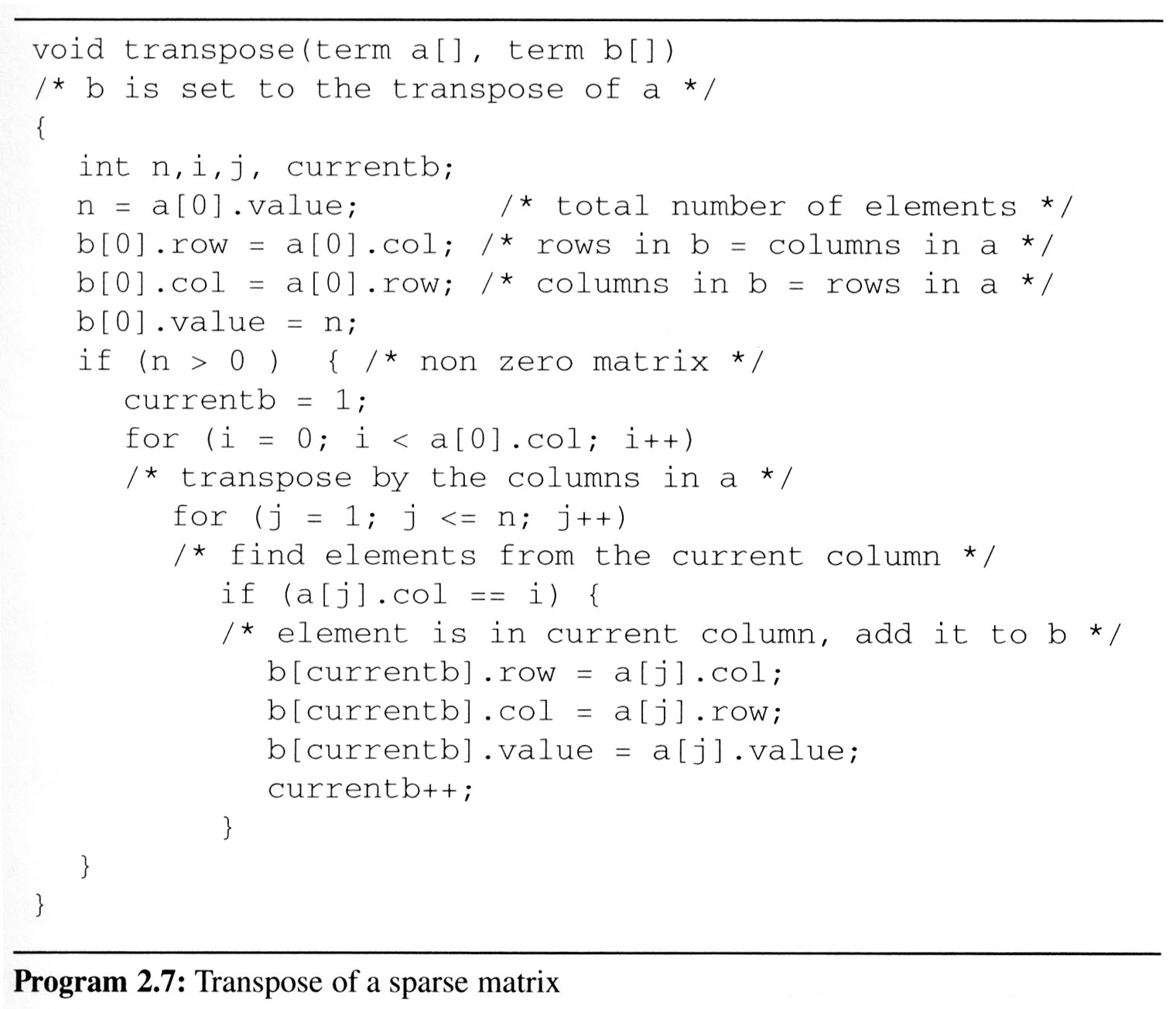 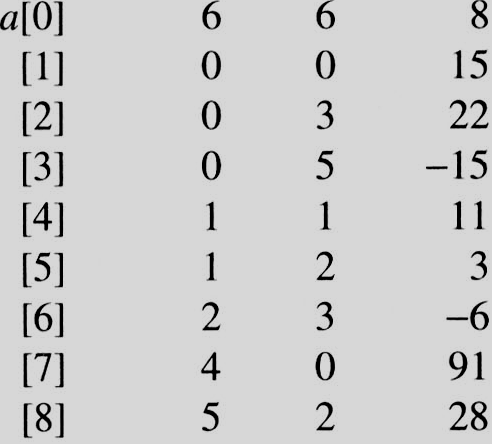 Set Up row & column in B[6][6]
Row Col Value
0     6      6     8
1      0      0     15
2      0      4     91
3      1       1     11
And So on…
الگوريتم ترانهاده سريع
تعداد عضوهاي هر ستون ماتريس A تعداد عضوهاي هر سطرB را به دست مي دهد
Rowstart[i] برابر RowStart[i-1]+RowSize[i-1] است
[0] [1] [2] [3] [4] [5]row_terms   =  2    1    2    2    0   1starting_pos =  1    3    4    6    8   8
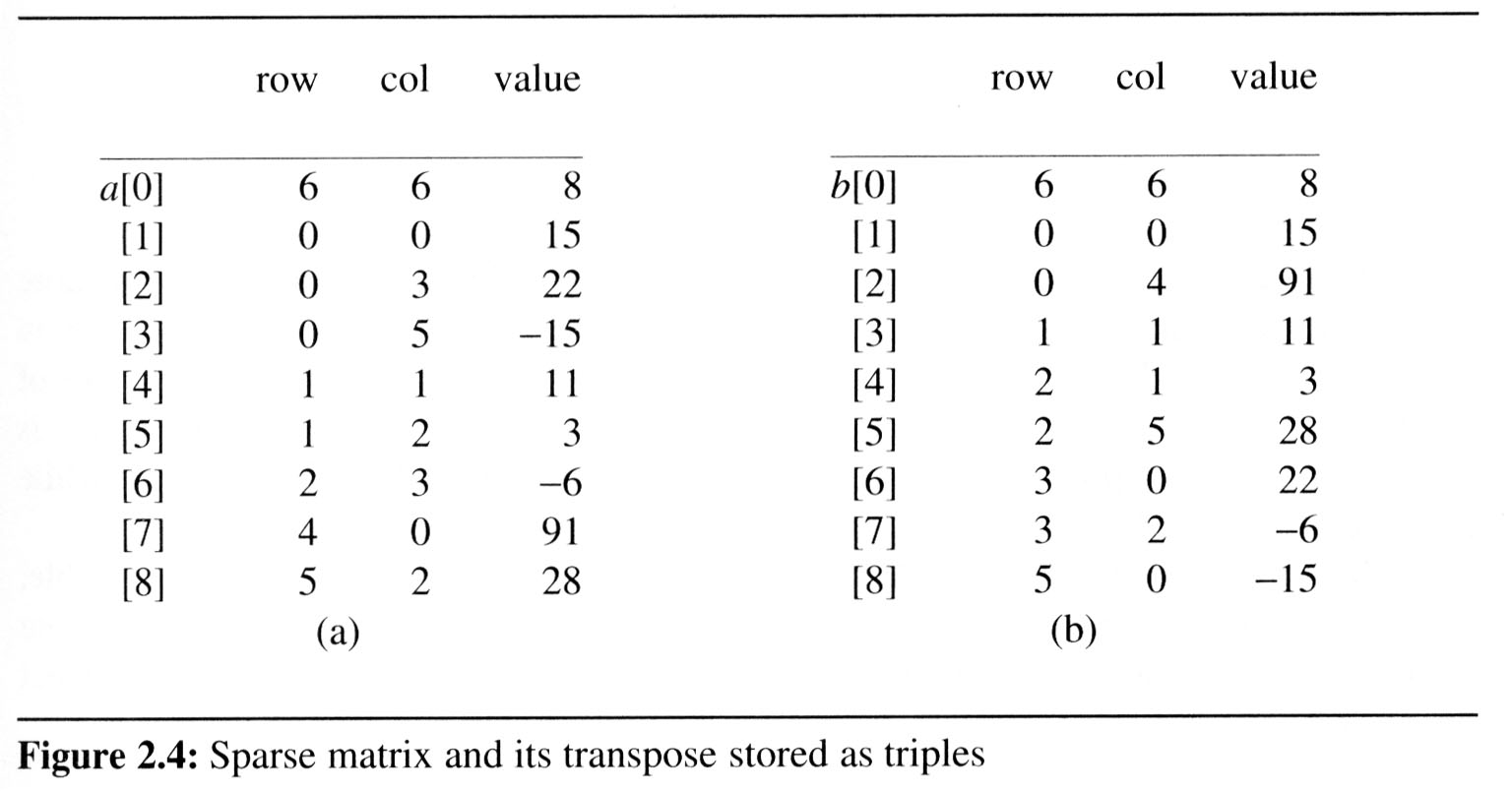 transpose
[0]   [1]   [2]   [3]   [4]   [5]
row_terms
0
1
2
0
1
0
1
2
1
2
0
0
0
1
#col = 6
#term = 6
8
8
starting_pos
1
3
4
6
Matrix A 
        Row Col Value
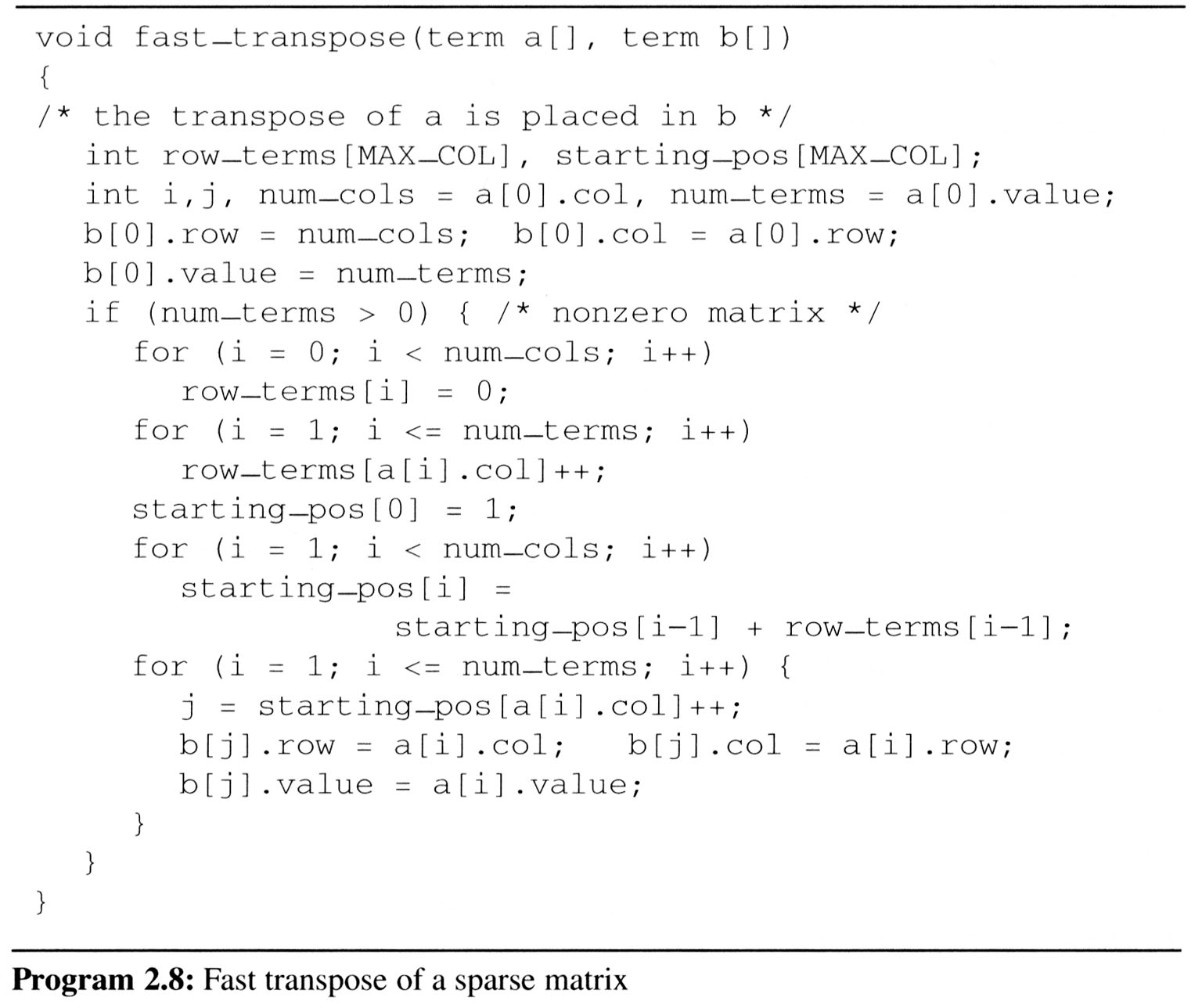 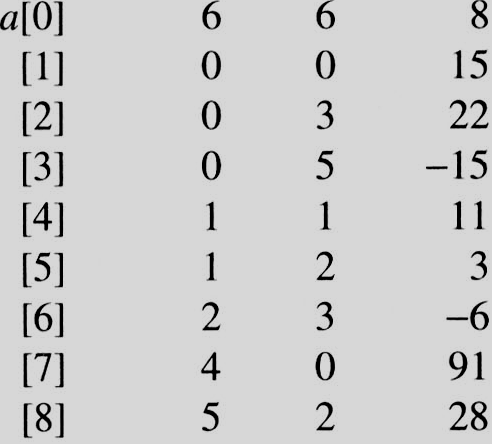 [0] [1] [2] [3] [4] [5]row_terms   =  2    1    2    2    0   1starting_pos =  1    3    4    6    8   8
[0] [1] [2] [3] [4] [5]row_terms   =  2    1    2    2    0   1starting_pos =  2    3    4    6    8   8
[0] [1] [2] [3] [4] [5]row_terms   =  2    1    2    2    0   1starting_pos =  2    3    4    7    8   8
[0] [1] [2] [3] [4] [5]row_terms   =  2    1    2    2    0   1starting_pos =  2    3    4    7    8   9
[0] [1] [2] [3] [4] [5]row_terms   =  2    1    2    2    0   1starting_pos =  2    4    4    7    8   9
[0] [1] [2] [3] [4] [5]row_terms   =  2    1    2    2    0   1starting_pos =  2    4    5    7    8   9
[0] [1] [2] [3] [4] [5]row_terms   =  2    1    2    2    0   1starting_pos =  2    4    5    8    8   9
[0] [1] [2] [3] [4] [5]row_terms   =  2    1    2    2    0   1starting_pos =  3    4    5    8    8   9
[0] [1] [2] [3] [4] [5]row_terms   =  2    1    2    2    0   1starting_pos =  3    4    6    8    8   9
I = 1
I = 2
I = 3
I = 4
I = 5
I = 6
I = 7
I = 8
Matrix A 
        Row Col Value
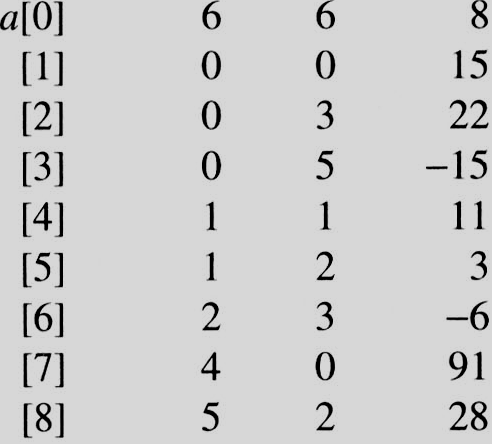 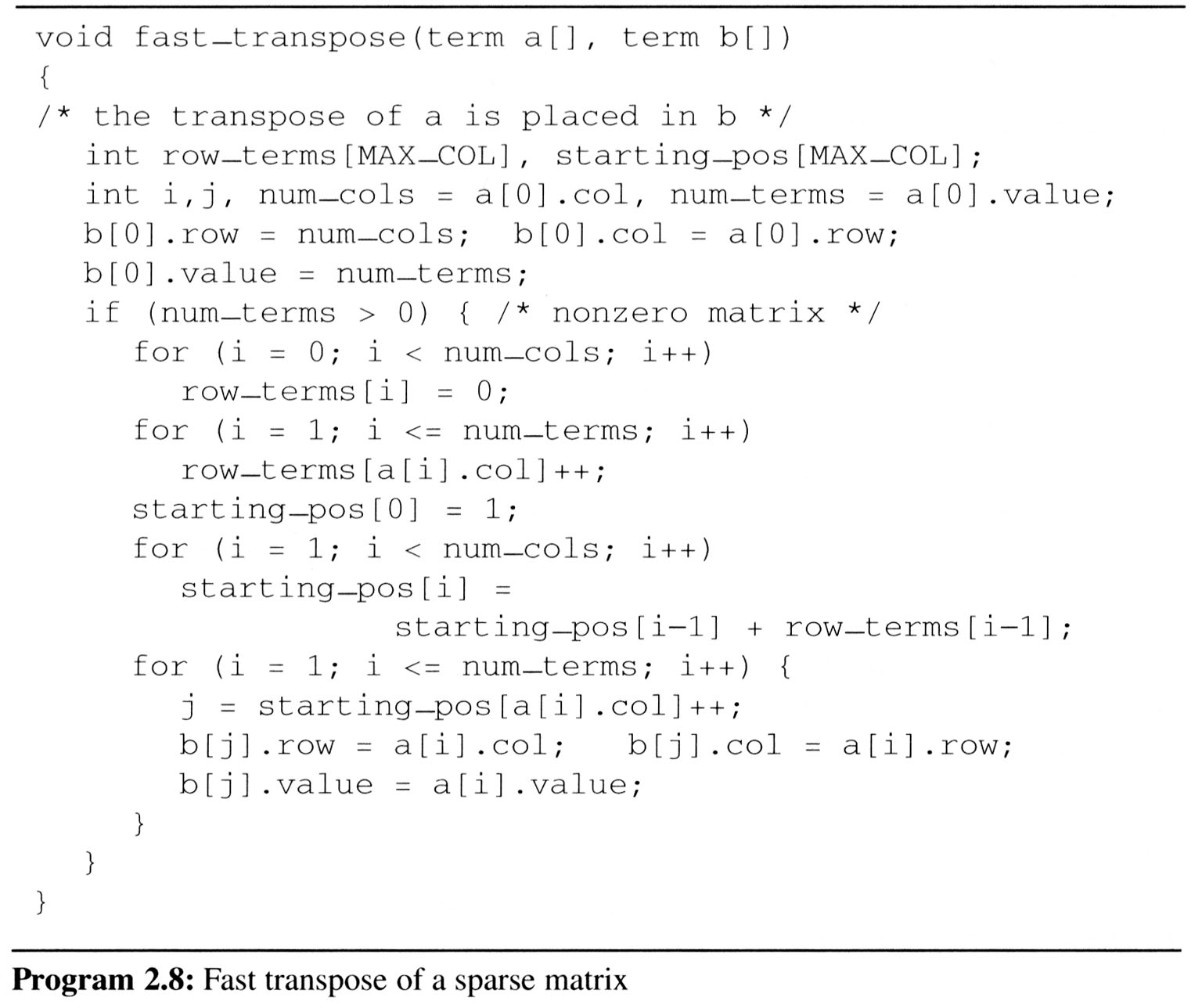 Row Col Value
0     6      6     8
1     0      0     15
2     0      4     91
3     1      1     11
4     2      1     3
5     2      5     28
6     3      0     22
7     3      2     -6
8     5      0     -15